Figure 4 Time dependent mean ice thickness, mean bedrock elevation and corresponding infinite sheet approximation ...
Geophys J Int, Volume 145, Issue 3, June 2001, Pages 835–849, https://doi.org/10.1046/j.1365-246x.2001.01442.x
The content of this slide may be subject to copyright: please see the slide notes for details.
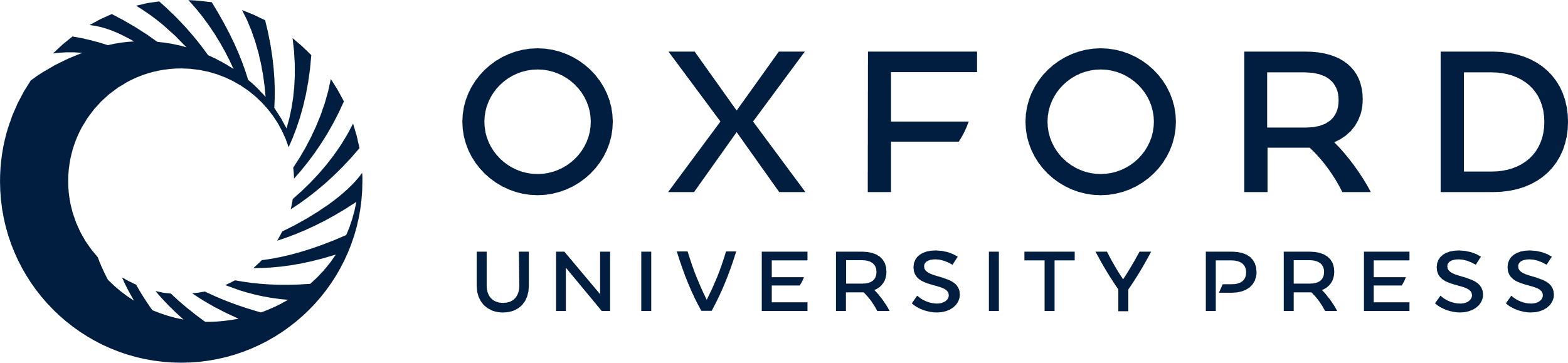 [Speaker Notes: Figure 4 Time dependent mean ice thickness, mean bedrock elevation and corresponding infinite sheet approximation gravity anomaly over the last 25 kyr. All results refer to the same area of the continental platform above the −300 m contour and are expressed as differences with regard to the initial state for the simulation.


Unless provided in the caption above, the following copyright applies to the content of this slide: © 2001 RAS]